Μια σταγόνα αίμα, μια ζωή!
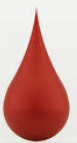 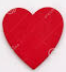 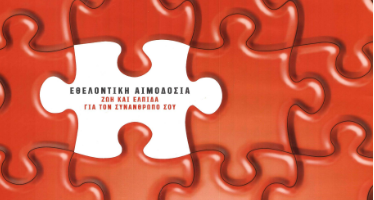 Ήταν 29 Νοεμβρίου 2024
Η επισκέπτρια υγείας        κ. Τασιώνα Αθηνά 
  Η κοινωνική λειτουργός          κ.  Βασιλική Παππά 

Μας ενημέρωσαν και μας ευαισθητοποίησαν για την εθελοντική αιμοδοσία.
Χρησιμοποίησαν οπτικοακουστικό υλικό, συζήτησαν μαζί μας και μας έλυσαν όλες τις απορίες.
Τι πιστεύαμε για την αιμοδοσία πριν την  ενημέρωση
Αναγνωρίζαμε τη σημασία της αλλά…
Κάποιοι από μας φοβούνται τη βελόνα.
Δεν ξέραμε από ποια ηλικία μπορούμε να γίνουμε αιμοδότες.
Δεν γνωρίζαμε μέχρι ποια ηλικία μπορείς να είσαι αιμοδότης.
Πιστεύαμε ότι όλοι οι άνθρωποι μπορούν να γίνουν αιμοδότες αρκεί μόνο να το θέλουν.
Τι άλλο πιστεύαμε
Ορισμένοι μαθητές είχαμε  ανησυχίες , μήπως δίνοντας αίμα μπορεί να επηρεαστεί αρνητικά η υγεία μας.
Ορισμένοι μαθητές  πιστεύαμε ότι δίνουμε αίμα μόνο σε όσους έχουν την ίδια ομάδα αίματος με εμάς. 
Δεν γνωρίζαμε  ότι υπάρχουν συγκεκριμένοι κανόνες συμβατότητας που καθορίζουν ποιος μπορεί να δώσει αίμα σε ποιον.
Η κ.Τασιώνα μας ενημερώνει
Μας λύνει τις απορίες
Τώρα γνωρίζουμε !
Ποιος Μπορεί να Δώσει Αίμα;
Υγιείς άνθρωποι ηλικίας  από 18 έως 65 ετών.
Με συγκεκριμένα κριτήρια υγείας και βάρους.
Πάντα μετά από έλεγχο από γιατρό.
Πού Μπορούμε να Δώσουμε Αίμα;
Κέντρα αιμοδοσίας νοσοκομείων.
 Κινητές μονάδες αιμοδοσίας. 
Οργανωμένες αιμοδοσίες από διάφορους φορείς.
Κάθε πόσο μπορούμε να δίνουμε αίμα
Οι άνδρες μπορούν να δίνουν αίμα κάθε 3 μήνες.
Οι γυναίκες μπορούν να δίνουν αίμα κάθε 4 μήνες.
Εξαρτάται όμως από 
          Τη γενική κατάσταση της υγείας του δότη.
            Τα επίπεδα σιδήρου στο αίμα του δότη. 
           Την ηλικία.
Ζωγραφίσαμε
Δουλέψαμε με κέφι!!!
Κάναμε τις ιδέες μας εικόνες
Τις ζωγραφιές μας μηνύματα
Βάλαμε χρώμα και ψυχή
Συνεργαστήκαμε  και φτιάξαμε αφίσες  για την αιμοδοσία!!
Γράψαμε κι ποιηματάκια
Γίνε εθελοντής 
Εθελοντής, ήρωας αφανής, 
Δώσε κι εσύ πνοή ζωής
Με λίγο αίμα μπορείς 
Το πρόβλημα να λύσεις
Τον συνάνθρωπο να βοηθήσεις.
Δώσε αίμα
Δώσε αίμα μη φοβάσαι,
Δώσε αίμα μη διστάζεις,
Μια πράξη απλή, μα τόσο σημαντική.
Στο χέρι σου έχεις  δύναμη συμπαντική
Κάνε ένα δώρο ψυχής σε όποιον το χρειαστεί.